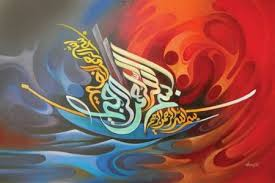 প্রাণবন্ত সালাত
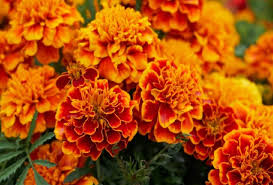 আসসালামু’আলাইকুম ওয়া রাহমাতুল্লাহী ওয়া বারাকাতুহ
অন্যান্য নবীদের শরিয়তেও সালাত ছিলোঃ
বিগত শরী‘আতসমূহের মধ্য থেকেও কোনো শরী‘আত সালাতবিহীন ছিল না। আল্লাহ তা‘আলা ইবরাহীম আলাইহিস সালাম সম্পর্কে বলেন,
﴿رَبِّ ٱجۡعَلۡنِي مُقِيمَ ٱلصَّلَوٰةِ وَمِن ذُرِّيَّتِي﴾ [ابراهيم: ٤٠]
“হে আমার রব! আমাকে সালাত প্রতিষ্ঠাকারী কর এবং আমার বংশধরদের মধ্যে থেকেও।” [সূরা ইবরাহীম: ৪০]
এবং ঈসা আলাইহিস সালাম সম্পর্কে বলেন,
‎ ﴿وَأَوۡصَٰنِي بِٱلصَّلَوٰةِ وَٱلزَّكَوٰةِ مَا دُمۡتُ حَيّٗا﴾ [مريم: ٣١]
“এবং তিনি আমাকে নির্দেশ দিয়েছেন যতদিন জীবিত থাকি ততদিন সালাত ও যাকাত আদায় করতে।” [সূরা মারইয়াম: ৩১]
এবং ইসমাঈল আলাইহিস সালাম সম্পর্কে বলেন,
﴿وَكَانَ يَأۡمُرُ أَهۡلَهُۥ بِٱلصَّلَوٰةِوَٱلزَّكَوٰةِ وَكَانَ عِندَ رَبِّهِۦ مَرۡضِيّٗا ٥٥ ﴾ [مريم: ٥٥]
“সে তার পরিজনবর্গকে সালাত ও যাকাতের নির্দেশ দিত এবং সে ছিল তার রবের সন্তোষভাজন।” [সূরা মারইয়াম: ৫৫]
নামায শব্দটি ফার্সি ভাষা থেকে উদ্ভূত ফার্সি: نماز এবং বাংলা ভাষায় পরিগৃহীত একটি শব্দ যা আরবি ভাষার সালাত শব্দের (আরবি: صلاة‎, কুরআনিক আরবি: صلوة প্রতিশব্দ
‘সালাত’ -এর আভিধানিক অর্থ দো‘আ, রহমত, ক্ষমা প্রার্থনা করা ইত্যাদি।
পারিভাষিক অর্থ: ‘শরী‘আত নির্দেশিত ক্রিয়া-পদ্ধতির মাধ্যমে আল্লাহর নিকটে বান্দার ক্ষমা ভিক্ষা ও প্রার্থনা নিবেদনের শ্রেষ্ঠতম ইবাদতকে ‘সালাত’ বলা হয়, যা তাকবীরে তাহরীমা দ্বারা শুরু হয় ও সালাম দ্বারা শেষ হয়’। 
আবুদাঊদ, মিশকাত হা/৩১২ ‘পবিত্রতা’ অধ্যায়-৩; মুসলিম, মিশকাত হা/৭৯১ ‘ছালাত’ অধ্যায়-৪, ‘ছালাতের বিবরণ’ অনুচ্ছেদ-১০।
ইসলাম পাঁচটি ভিত্তির উপর প্রতিষ্ঠিত। সেগুলো হলো : (১) এই সাক্ষ্য দেয়া যে,আল্লাহ ছাড়া কোন ইলাহ্‌ নেই এবং মুহাম্মদ আল্লাহর দাস ও রসূল, (২) সালাত কায়েম করা, (৩) যাকাত প্রদান করা, (৪) হজ্জ করা এবং (৫) রমযান মাসে রোযা রাখা। 
(সহীহ বুখারি ও মুসলিম )
রাসূল সাল্লাল্লাহু আলাইহি ওয়াসাল্লাম বলেছেন:

«بين الرجل وبين الشرك أو الكفر ترك الصلاة»
“মানুষ এবং শির্ক কুফুরীর মধ্যে পার্থক্য সালাত ছেড়ে দেওয়া”। (সহীহ মুসলিম) 
«العهد الذي بيننا وبينهم الصلاة فمن تركها فقد كفر»
“আমাদের ও তাদের (কাফিরদের) মধ্যে যে পার্থক্য তা হলো সালাত। অতএব, যে সালাত ছেড়ে দিল সে কুফুরী করল।” (আবু দাউদ, নাসাঈ, তিরমিযী, ইবন মাজাহ)
প্রখ্যাত তাবেঈ শাকীক ইবন আব্দুল্লাহ আল-উকাইলী বলেন, “সাহাবায়ে কিরাম সালাত ব্যতীত অন্য কোনো আমল ছেড়ে দেওয়াকে কুফুরী মনে করতেন না।” (সুনান তিরমিযী)
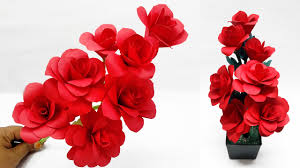 সালাত কেনোঃ
কালেমার সাক্ষ্য দেওয়ার পর সালাতই ইসলামের অধিকতর গুরুত্ব ও তাগিদপূর্ণ রুকন বা স্তম্ভ এবং ইসলামের সবচেয়ে বড় আনুষ্ঠানিকতা, প্রতীক ও উত্তম ইবাদত।
মানুষ এবং শির্ক কুফুরীর মধ্যে পার্থক্য সালাত ছেড়ে দেওয়া”। (সহীহ মুসলিম)
মিরাজে রাসূল সা কে কেনো নেয়া হয়েছিলো তা সামনে রাখা প্রয়োজন। সেই সময় রাসূল সা কে ৩টি উপহার দেন মহান আল্লাহ—
মুসলিম শরিফে হজরত আবদুল্লাহ ইবনে মাসউদ রা. এর বর্ণনায় তিনটি উপহারের কথা উল্লেখ আছে
    পাঁচওয়াক্ত নামাজ, ২. সুরা বাকারার শেষ দুই আয়াত, ৩. আল্লাহর সঙ্গে শিরক না করলে অন্যান্য গোনাহ মাফ হওয়ার সম্ভাবনা সম্পর্কিত ঘোষণা। 
একজন মুমিনের জন্য যে অবিচলতার প্রয়োজন হয় তা সালাত কায়েমের মাধ্যমেই অর্জিত হতে পারে। শত্রুদের দুরভিসন্ধি ও উৎপীড়ন থেকে আত্মরক্ষার উত্তম প্রতিকার হচ্ছে সালাত কায়েম করা।
“আমি জানি যে, কাফেরদের পীড়াদায়ক কথাবার্তা শুনে আপনার অন্তর সংকুচিত হয়ে যায়। অতএব আপনি আপনার পালনকর্তার প্রশংসা দ্বারা তাঁর পবিত্রতা ও মহিমা ঘোষণা করুন এবং সেজদাকারীদের অন্তর্ভুক্ত হয়ে যান।” [৯৭–৯৮]
মানুষ তো সৃজিত হয়েছে অতিশয় অস্থিরচিত্ত রূপে। যখন বিপদ তাকে স্পর্শ করে তখন সে হা-হুতাশ করে। আর যখন কল্যাণ তাকে স্পর্শ করে, সে অতি কৃপণ হয়। তবে সালাত আদায়কারী ব্যতীত। যারা তাদের সালাতে সদা প্রতিষ্ঠিত।” [সূরা আল-মা‘আরিজ: ১৯-২৩]
২:৪৫ وَ اسۡتَعِیۡنُوۡا بِالصَّبۡرِ وَ الصَّلٰوۃِ ؕ وَ اِنَّهَا لَکَبِیۡرَۃٌ اِلَّا عَلَی الۡخٰشِعِیۡنَ
আর তোমরা ধৈর্য ও সালাতের মাধ্যমে সাহায্য প্রার্থনা কর। আর নিশ্চয় তা বিনয়ীরা ছাড়া অন্যদের উপর কঠিন। [সূরা আল-বাকারাহঃ ৪৫]
যে কোন বিপদাপদে ও সমস্যায় সালাতে দাঁড়িয়ে আল্লাহর সাথে সম্পর্কটা তাজা করে নেয়ার মাধ্যমে সাহায্য লাভ করা যেতে পারে। সালফে সালেহীন তথা সাহাবা, তাবেয়ীন ও সত্যনিষ্ঠ ইমামগণ থেকে এ ব্যাপারে বহু ঘটনা বর্ণিত আছে।
 ইবনে আব্বাস রাদিয়াল্লাহু আনহুমার নিকট তার ভাই ‘কুছাম' এর মৃত্যুর খবর পৌছল, তিনি তখন সফর অবস্থায় ছিলেন। তিনি তার বাহন থেকে নেমে দুরাকাআত সালাত আদায় করেন এবং এ আয়াত তেলাওয়াত করলেন।
 আবার অনুরূপভাবে আবদুর রহমান ইবনে আউফ রাদিয়াল্লাহু আনহু অসুস্থ অবস্থায় পড়লে একবার এমনভাবে বেহুশ হয়ে যান যে সবাই ধারণা করে বসেছিল যে, তিনি বুঝি মারাই গেছেন। তখন তার স্ত্রী উম্মে কুলসুম মসজিদে গিয়ে আল্লাহর নির্দেশ অনুসারে সবর ও সালাতের মাধ্যমে সাহায্য প্রার্থনা করলেন। [মুস্তাদরাকে হাকিম: ২/২৬৯]
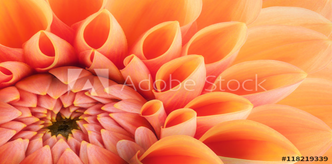 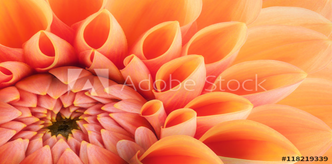 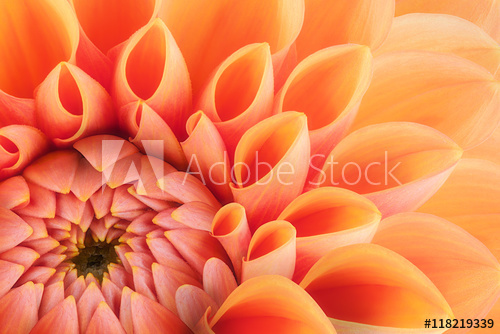 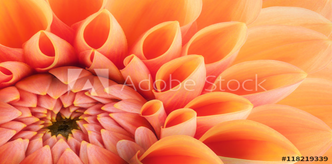 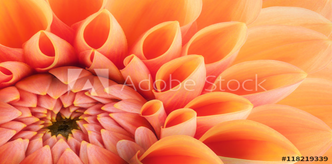 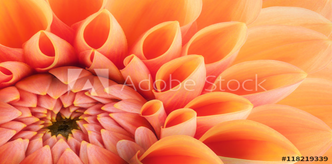 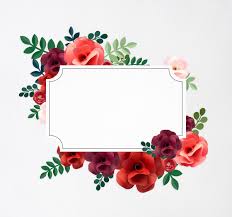 আল্লাহ তা’আলা বলেন:
اتَّبِعُوا مَا أُنْزِلَ إِلَيْكُمْ مِنْ رَبِّكُمْ وَلَا تَتَّبِعُوا مِنْ دُونِهِ أَوْلِيَاءَ قَلِيلًا مَا تَذَكَّرُونَ
 তোমরা তোমাদের প্রতিপালকের পক্ষ থেকে অবতীর্ণ বিষয়ের অনুসরণ করা, এতদ্ব্যতীত অন্য কোন ওলীর অনুসরণ কর না। তোমরা অল্পই উপদেশ গ্রহণ করে থাক। সূরা আ'রাফঃ ৩
আল্লাহ তা’আলা বলেছেনঃ
وَأَنْزَلْنَا إِلَيْكَ الذِّكْرَ لِتُبَيِّنَ لِلنَّاسِ مَا نُزِّلَ إِلَيْهِمْ
 আমি আপনার প্রতি যিকর (কুরআন) অবতীর্ণ করেছি যাতে করে আপনি মানুষকে তাদের প্রতি অবতীর্ণ বিষয় ব্যাখ্যা করে দেন।
 সূরা নাহলঃ ৪৪
একদা রাসূল সা মিম্বরের উপর দাঁড়িয়ে এবং রুকু করে সালাত পড়েন। অতঃপর (সাহাবাদেরকে) বলেনঃ “আমি এমনটি করলাম। এজন্য যাতে করে তোমরা আমার অনুকরণ করতে পার এবং আমার সালাত শিখতে পারো। বুখারী ও মুসলিম
সালাত কিভাবে   
   পড়বোঃ
صلوا کما رایتموني أصلي 
অর্থঃ তোমরা আমাকে যেভাবে সালাত পড়তে দেখ ঠিক সেভাবে সালাত পড়।” 
               বুখারী, মুসলিম ও আহমাদ।
নবী (সাল্লাল্লাহু আলাইহি ওয়াসাল্লাম)-এর সালাতের সাথে এর মিল ও গরমিলের উপর পারিতোষিকে কম বেশি হয়। তিনি বলেন,
إِنَّ الْعَبْدَ لَيُصَلِّي الصَّلَاةَ مَا يُكْتَبُ لَهُ مِنْهَا إِلَّا عُشْرُهَا تُسْعُهَا ثُمُنُهَا سُبُعُهَا سُدُسُهَا خُمُسُهَا رُبُعُهَا ثُلُثُهَا نِصْفُهَا
অর্থঃ নিশ্চয়ই (কিছু) বান্দাহ এমন ছলাতও পড়ে যার বিনিময়ে তার জন্য কেবল ছলাতের এক দশমাংশ, নবমাংশ, অষ্টমাংশ, সপ্তমাংশ, ষষ্ঠাংশ, পঞ্চমাংশ, চতুর্থাংশ, তৃতীয়াংশ, অর্ধাংশ লিখিত হয়। 'সহীহ আবু দাউদে (৭৬১)
ইরশাদ হয়েছে-
قَدۡ اَفۡلَحَ الۡمُؤۡمِنُوۡنَ
الَّذِیۡنَ هُمۡ فِیۡ صَلَاتِهِمۡ خٰشِعُوۡنَ
অবশ্যই সফলকাম হয়েছে মুমিনগণ, যারা তাদের সালাতে ভীতি-অবনত সূরা মুমিনুনঃ১-২
২৩:৯ وَ الَّذِیۡنَ هُمۡ عَلٰی صَلَوٰتِهِمۡ یُحَافِظُوۡنَ
আর যারা নিজেদের সালাতে থাকে যত্নবান। মুমিনুনঃ ৯
খুদূ কেবল শরীরের উপর প্রকাশ পায়
খুশূ মন, শরীর, চোখ ও শব্দের মধ্যে প্রকাশ পায়।
“খুশূ” এর অর্থ হচ্ছে, স্থিরতা, অন্তরে স্থিরতা থাকা; অর্থাৎ ঝুঁকে পড়া, দমিত বা বশীভূত হওয়া, বিনয় ও নম্রতা প্রকাশ করা। আদওয়াউল বায়ান
ইবন আব্বাস বলেন, এর অর্থ, ভীত ও শান্ত থাকা। ইবন কাসীর 
মুজাহিদ বলেনঃ দৃষ্টি অবনত রাখা। শব্দ নিচু রাখা। বাগভী
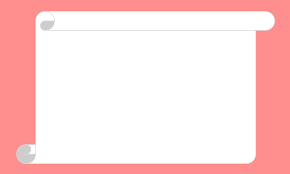 খুশূ’র সম্পর্ক মনের সাথে এবং দেহের বাহ্যিক অবস্থার সাথেও ৷ 
মনের খুশূ’ হচ্ছে, মানুষ কারোর ভীতি, শ্রেষ্ঠত্ব, প্রতাপ ও পরাক্রমের দরুন সন্ত্রস্ত ও আড়ষ্ট থাকবে। 
আর দেহের খুশূ' হচ্ছে, যখন সে তার সামনে যাবে তখন মাথা নত হয়ে যাবে, অংগ-প্রত্যঙ্গ ঢিলে হয়ে যাবে, দৃষ্টি নত হবে, কণ্ঠস্বর নিম্নগামী হবে এবং কোন জবরদস্ত প্রতাপশালী ব্যক্তির সামনে উপস্থিত হলে মানুষের মধ্যে যে স্বাভাবিক ভীতির সঞ্চার হয় তার যাবতীয় চিহ্ন তার মধ্যে ফুটে উঠবে। সালাতে খুশূ বলতে মন ও শরীরের এ অবস্থাটি বুঝায় এবং এটাই সালাতের আসল প্রাণ।
নির্দেশ হচ্ছে--
 
সালাতের প্রত্যেকটি কাজ পুরোপুরি রুকূ, সিজদা, দাঁড়ানো বা বসা যতক্ষণ পুরোপুরি শেষ না হয় ততক্ষণ অন্য কাজ শুরু করা যাবে না। 
সালাত আদায় করা অবস্থায় যদি কোন জিনিস কষ্ট দিতে থাকে তাহলে এক হাত দিয়ে তা দূর করে দেয়া যেতে পারে। কিন্তু বারবার হাত নাড়া অথবা বিনা প্রয়োজনে উভয় হাত একসাথে ব্যবহার করা নিষিদ্ধ।
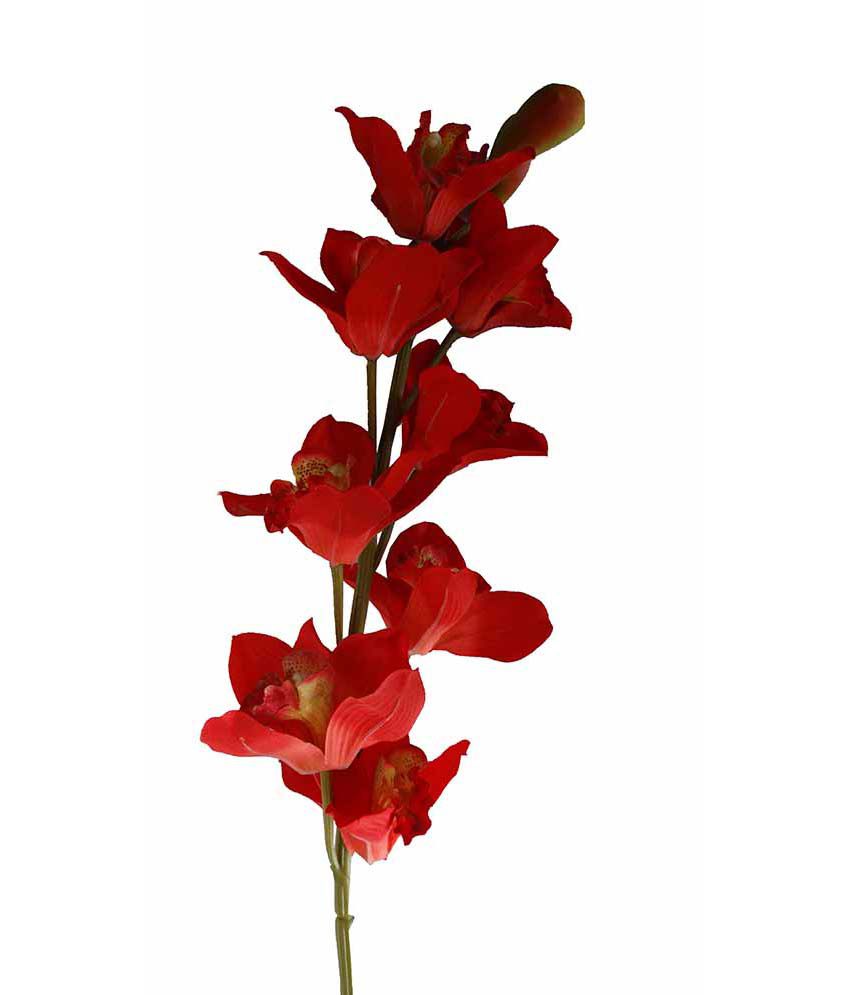 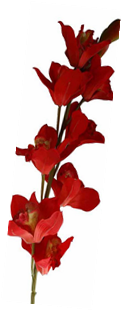 শরীআতে সালাতের এমন কিছু নিয়ম-কানুন নির্ধারিত করে দেয়া হয়েছে যা একদিকে মনের খুশূ (আন্তরিক বিনয়-নম্রতা) সৃষ্টিতে সাহায্য করে এবং অন্যদিকে খুশূর হ্রাস-বৃদ্ধির অবস্থায় সালাতের কর্মকাণ্ডকে কমপক্ষে বাহ্যিক দিক দিয়ে একটি বিশেষ মানদণ্ডে প্রতিষ্ঠিত রাখে।
সালাত আদায়কারী যেন ডানে বামে না ফিরে এবং মাথা উঠিয়ে উপরের দিকে না তাকায়, সালাতের মধ্যে বিভিন্ন দিকে ঝুঁকে পড়া নিষিদ্ধ।
বারবার কাপড় গুটানো অথবা ঝাড়া কিংবা কাপড় নিয়ে খেলা করা জায়েয নয়।
সিজদায় যাওয়ার সময় বসার জায়গা বা সিজদা করার জায়গা পরিষ্কার করার চেষ্টা করতেও নিষেধ করা হয়েছে।
তাড়াহুড়া করে টপাটপ সালাত আদায় করে নেয়াও ভীষণ অপছন্দনীয়।
মানুষের পুর্ণপ্রচেষ্টা থাকতে হবে সালাতের সময় তার মন যেন আল্লাহর প্রতি আকৃষ্ট থাকে এবং অনিচ্ছাকৃতভাবে অন্য চিন্তাভাবন আসে যখনই মানুষের মধ্যে এর অনুভূতি সজাগ হবে তখনই তার মনোযোগ সেদিক থেকে সরিয়ে নিয়ে পুনরায় সালাতের সাথে সংযুক্ত করতে হবে।
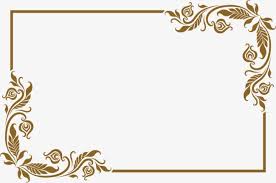 সালাতের সময় আল্লাহ তা'আলা বান্দার প্রতি সর্বক্ষণ দৃষ্টি নিবদ্ধ রাখেন যতক্ষণ না সে অন্য কোন দিকে দৃষ্টি না দেয়। তারপর যখন সে অন্য কোন দিকে মনোনিবেশ করে, তখন আল্লাহ্ তা'আলা তার দিক থেকে দৃষ্টি ফিরিয়ে নেন। 
        [ইবনে মাজাহঃ ১০২৩]
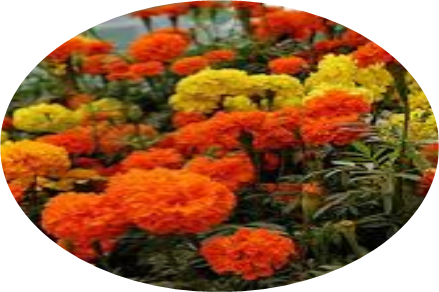 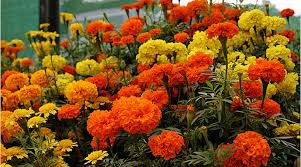 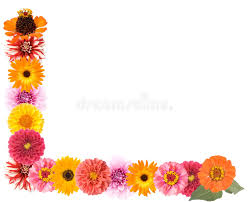 সূরা মুমিনূনে ৯নং আয়াতে “সালাতগুলোর সংরক্ষণ” এর অর্থ হচ্ছেঃ সে সালাতের সময়, সালাতের নিয়ম-কানুন, আরকান ও আহকাম, প্রথম ওয়াক্ত, রুকু সিজদা, মোটকথা সালাতের সাথে সংশ্লিষ্ট প্রত্যেকটি জিনিসের প্রতি পুরোপুরি নজর রাখে। [ কুরতুবী; ইবন কাসীর]
মুমিনের গুণগুলোর শুরু হয়েছিল সালাত দিয়ে আর শেষও হয়েছে সালাত দিয়ে। এর দ্বারা বোঝা যায় যে, সালাত শ্রেষ্ঠ ও উৎকৃষ্ট ইবাদাত।
 যদি হৃদয়ে আল্লাহভীতি ও নম্রতা না থাকে, মানুষ বাহ্যিকভাবে যতই শিষ্টাচারের অধিকারী ও বিনম্র হোক না কেন, প্রকৃত প্রস্তাবে সে বিনয়ের অধিকারী হয় না। বিনয়ের লক্ষণাদি ইচ্ছাকৃতভাবে প্রকাশ করাও বাঞ্ছনীয় নয়।
রাসূলুল্লাহ সাল্লাল্লাহু আলাইহি ওয়াসাল্লাম বলেছেন, “তোমরা দৃঢ়তা অবলম্বন কর, তবে তোমরা কখনও পুরোপুরি দৃঢ়পদ থাকতে পারবে না। জেনে রাখ যে, তোমাদের সর্বোত্তম আমল হচ্ছে সালাত। আর মুমিনই কেবল ওযুর ব্যাপারে যত্নবান হয়।” [ইবন মাজাহ: ২৭৭]
উমর রাদিয়াল্লাহু ‘আনহু একবার এক যুবককে নতশিরে বসে থাকতে দেখে বললেন, মাথা উঠাও, বিনয় হৃদয়ে অবস্থান করে। 
ইবরাহীম নখয়ী রাহিমাহুল্লাহ বলেন, ‘মোটা কাপড় পরা, মোটা খাওয়া এবং মাথা নত করে থাকাই বিনয় নয় خُشُوْعٌ  বা বিনয় অর্থ ‘অধিকারের ক্ষেত্রে ইতর-ভদ্র নির্বিশেষে সবার সংগে একই রকম ব্যবহার করা এবং আল্লাহ্ তাআলা যা ফরয করে দিয়েছেন তা পালন করতে গিয়ে হৃদয়কে শুধু তারই জন্য নির্দিষ্ট ও কেন্দ্রিভূত করে নেয়া।
 সারকথা, ইচ্ছাকৃতভাবে কৃত্রিম উপায়ে বিনয়ীদের রূপ ধারণ করা শয়তান ও প্রবৃত্তির প্রতারণা মাত্র। আর তা অত্যন্ত নিন্দনীয় কাজ। অবশ্য যদি অনিচ্ছাকৃতভাবে এ অবস্থার সৃষ্টি হয়, তবে তা ক্ষমার্হ।
(সালাতের) সময়সমূহ
সময় বলতে যে সময়কে আল্লাহ তা‘আলা সালাত আদায়ের জন্য নির্ধারণ করে দিয়েছেন সেই সময়কেই বুঝানো হয়েছে। আল্লাহ তা‘আলা বলেন, ‘‘নিশ্চয়ই নির্ধারিত সময়ে সালাত আদায় করা মু’মিনদের ওপর ফরয।’’ (সূরাহ্ আন্ নিসা: ১০৩)
জিবরীল (আঃ) নবী সাল্লাল্লাহু আলাইহি ওয়াসাল্লাম-কে সরাসরি প্রশিক্ষণের মাধ্যমে সালাতের সময় সম্পর্কে অবহিত করেছেন।
হিজরতের পূর্বে মি‘রাজ রজনীতে পাঁচ ওয়াক্ত সালাত ফরয করা হয়েছে। 
এর পূর্বে দু’ ওয়াক্ত সালাত ফরয ছিল। সূর্যোদয়ের পূর্বে অর্থাৎ- ফজরের (ফজরের) সালাত। 
আর সূর্যাস্তের পূর্বে অর্থাৎ- ‘আসরের সালাত। 
আল্লাহ তা‘আলা বলেনঃ
 وَسَبِّحْ بِحَمْدِ رَبِّكَ بِالْعَشِيِّ وَالْإِبْكَارِ
 ‘‘সকাল ও সন্ধ্যায় তোমার প্রভুর প্রশংসাসহ তার পবিত্রতা বর্ণনা করো – 
     (সূরাহ্ আল মু’মিন ৪০: ৫৫)।
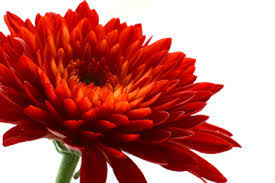 ‘আবদুল্লাহ বিন ‘আমর (রাঃ)হতে বর্ণিত। তিনি বলেন, রসূলুল্লাহ সাল্লাল্লাহু আলাইহি ওয়াসাল্লাম বলেছেনঃ 
সূর্য ঢলে পড়ার সাথে যুহরের সালাতের ওয়াক্ত শুরু হয় এবং মানুষের ছায়া যখন তার দৈর্ঘ্যের সমান হয়, তখন ‘আসরের সালাতের ওয়াক্ত উপস্থিত হয়। ‘আসরের সালাতের ওয়াক্ত যুহরের সালাতের পর থেকে যে পর্যন্ত সূর্য হলদে রং ধারণ না করে এবং সূর্যাস্তের পর থেকে পশ্চিমাকাশের লালিমা মিশে যাবার আগ পর্যন্ত মাগরিবের সালাতের ওয়াক্ত থাকে।
 আর ‘ইশার সালাতের ওয়াক্ত মাগরিবের সালাতের পর থেকে শুরু করে মধ্যরাত পর্যন্ত। ফজরের (ফজরের) সালাতের ওয়াক্ত ফাজর (ফজর) অর্থাৎ- সুবহে সাদিকের উদিত হবার পর থেকে সূর্যোদয় পর্যন্ত। অতঃপর সূর্যোদয় হতে শুরু করলে সালাত হতে বিরত থাকবে। কেননা সূর্যোদয় হয় শয়তানের দু’ শিং-এর মধ্য দিয়ে। সহীহ : মুসলিম ৬১২, আহমাদ ৬৯৬৬,
কোন বয়সঃ 
‘আমর ইবনু শু‘আয়ব (রহঃ) তার পিতার মাধ্যমে, তিনি তার দাদা হতে বর্ণনা করেছেন। তিনি বলেন, রসূলুল্লাহ সাল্লাল্লাহু আলাইহি ওয়াসাল্লাম বলেছেনঃ যখন তোমার সন্তানদের বয়স সাত বছরে পৌঁছবে তখন তাদেরকে সালাত আদায়ের জন্য নির্দেশ দিবে। আর (সালাত আদায় করার জন্য) তাদের শাস্তি দিবে যখন তারা দশ বছরে পৌঁছবে এবং তাদের ঘুমানোর স্থান পৃথক করে দিবে। শারহুস্ সুন্নাহ-তে এভাবে রয়েছে। হাসান : আবূ দাঊদ ৪৯৫, সহীহুল জামি‘ ৫৮৬৮, আহমাদ ২/১৮০ ও ১৮৭।
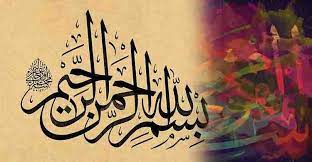 আল কুর’আনে সালাতের সময়ঃ
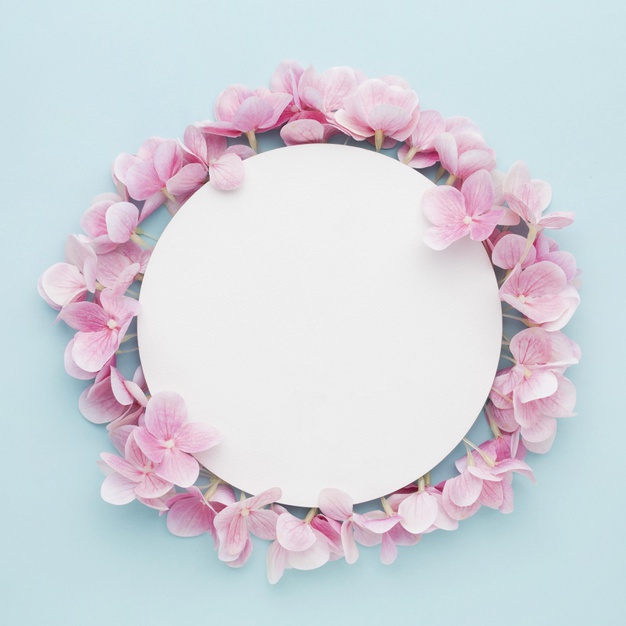 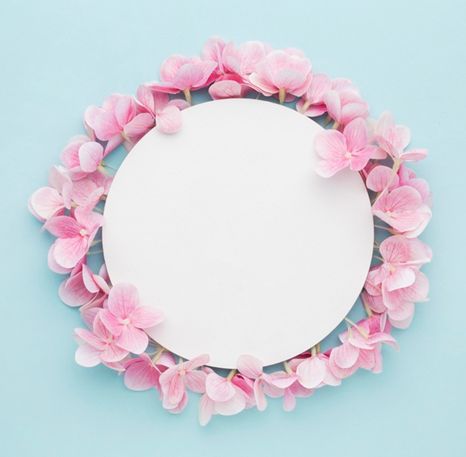 “সালাত কায়েম করো দিনের দুই প্রান্তে (অর্থাৎ ফজর ও মাগরিব) এবং কিছু রাত পার হয়ে গেলে (অর্থাৎ এশা)।
            সূরা হূদঃ ১১৪
﴿أَقِمِ الصَّلَاةَ لِدُلُوكِ الشَّمْسِ إِلَىٰ غَسَقِ اللَّيْلِ وَقُرْآنَ الْفَجْرِ ۖ إِنَّ قُرْآنَ الْفَجْرِ كَانَ مَشْهُودًا﴾
 নামায কায়েম করো সূর্য ঢলে পড়ার পর থেকে নিয়ে রাতের অন্ধকার পর্যন্ত এবং ফজরে কুরআন পড়ারও ব্যবস্থা করো৷ কারণ ফজরের কুরআন পাঠ পরিলক্ষিত হয়ে থাকে৷সূরা বনী ইসরাইলঃ ৭৮
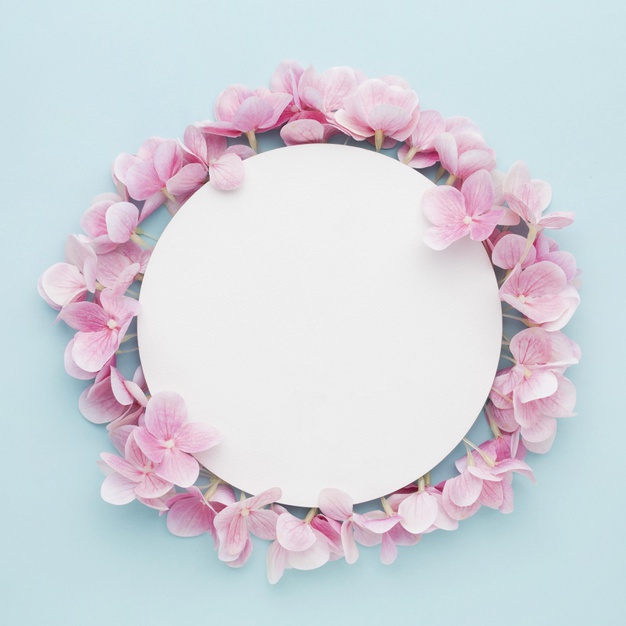 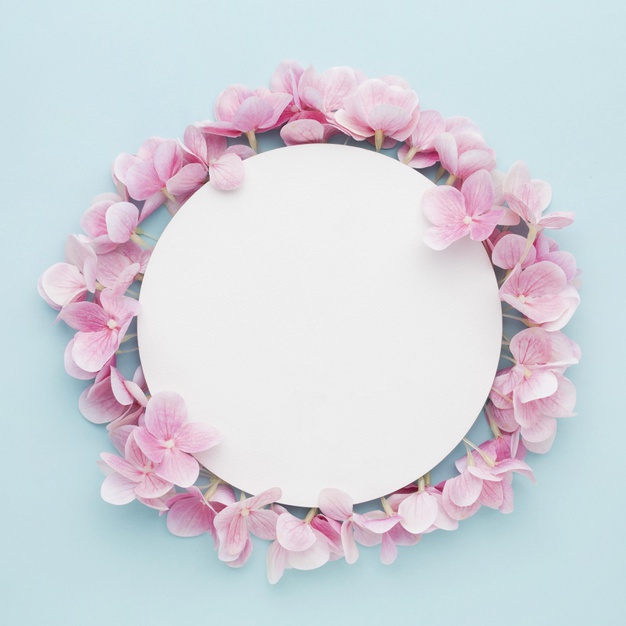 কাজেই আল্লাহর তাসবীহ করো যখন তোমাদের সন্ধ্যা হয় (মাগরিব) এবং যখন সকাল হয় (ফজর)। তাঁরই জন্য প্রশংসা আকাশসমূহে ও পৃথিবীতে এবং তাঁর তাসবীহ করো দিনের শেষ অংশে (আসর) এবং যখন তোমাদের দুপুর (যোহর) হয়।” সূরা আর-রূমঃ ১৭–১৮
“আর নিজের রবের হামদ (প্রশংসা) সহকারে তাঁর তাসবীহ (পবিত্রতা বর্ণনা) করতে থাকো সূর্যোদয়ের পূর্বে (ফজর) ও সূর্যাস্তের পূর্বে (আসর) এবং রাতের সময় আবার তাসবীহ করো (এশা) আর দিনের প্রান্তসমূহে ( সকাল, যোহর ও মাগরিব)” সূরা ত্বা-হাঃ ১৩০
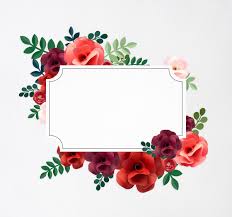 দুনিয়াবী  উপকারীতাঃ
১। সালাত আত্মার যাকাত, পবিত্রতা ও পরিচ্ছন্নতা: 
সালাত অন্যায় ও অশ্লীলতা থেকে বাঁচার এক দুর্ভেদ্য দূর্গ। আল্লাহ তা‘আলা বলেন, 
“তুমি পাঠ কর কিতাব থেকে যা তোমার প্রতি ওহী করা হয়েছে এবং সালাত প্রতিষ্ঠা কর, সালাত অবশ্যই অশ্লীল ও মন্দ কাজ থেকে বিরত রাখে।” সূরা আল-‘আনকাবূত: ৪৫
 সালাত সংরক্ষণকারী এবং গুরুত্ব দানকারী নিজের মধ্যে তাকওয়া ও আল্লাহভীতি অনুভব করবে এবং সে অতিসত্বর অশ্লীল ও মন্দ আচরণ থেকে বিরত থাকবে। এ জন্য পিতা-মাতার জরুরি কর্তব্য হলো, তারা যেন সন্তানদেরকে বাল্যাবস্থাতেই সালাতের প্রতি আগ্রহের পূর্ণ প্রশিক্ষণ দেয়, তারা যেন মন্দ-অশ্লীলতা ও খারাপ নেশায় আসক্ত না হয়। নবী সাল্লাল্লাহু আলাইহি ওয়াসাল্লাম সন্তানের পিতা-মাতাকে এরই ওসীয়ত করেন এবং বলেন, “যখন তোমাদের সন্তান সাত বছরের হয় তখন তাদেরকে সালাতের আদেশ কর এবং যখন তারা দশ বছরে উপনীত হবে, তখন তাদেরকে সালাতের জন্য (ত্যাগ করলে) প্রহার কর এবং তাদের বিছানা আলাদা করে দাও”। (সুনান আবু দাউদ)
সালাতের              উপকারীতাঃ১
২।  সালাত বান্দার জন্য ইহকাল ও পরকালে হিফাযত ও নিরাপত্তামূলক: 
নবী সাল্লাল্লাহু আলাইহি ওয়াসাল্লাম বলেছেন:
«مَنْ صَلَّى الصُّبْحَ فَهُوَ فِي ذِمَّةِ اللَّهِ، فَلَا تُخْفِرُوا اللَّهَ فِي عَهْدِهِ، فَمَنْ قَتَلَهُ طَلَبَهُ اللَّهُ حَتَّى يَكُبَّهُ فِي النَّارِ، عَلَى وَجْهِهِ»
যে ব্যক্তি সকালের (ফজরের) সালাত আদায় করল সে আল্লাহর জিম্মায় (নিরাপত্তায়), কেউ যেন আল্লাহর এ জিম্মাদারী নষ্ট না করে। যে কেউ তাকে হত্যা করবে, আল্লাহ তাকে পাকড়াও করবেন এবং আল্লাহ তাকে জাহান্নামে অধোমুখে নিক্ষেপ করবেন।” (সহীহ মুসলিম)
৩। সালাত ইহকাল ও পরকালে মুমিনদের জন্য দৃঢ়তা ও স্থিরতা আনে: 
অতএব, সালাত আদায়কারীর যখন সুখ আসে তখন সে কৃতজ্ঞতা প্রকাশ করে আর তা তার জন্য উত্তম এবং যখন কোনো বিপদ দেখা দেয় তখন ধৈর্য ধারণ করে, সেটাও তার জন্য কল্যাণকর। কিন্তু বেনামাযীর অবস্থা এর বিপরীত। উক্ত অবস্থায় সে হা-হুতাশ ও অতি কৃপণতা শুরু করে। আল্লাহ তা‘আলা বলেন,
“মানুষ তো সৃজিত হয়েছে অতিশয় অস্থিরচিত্ত রূপে। যখন বিপদ তাকে স্পর্শ করে তখন সে হা-হুতাশ করে। আর যখন কল্যাণ তাকে স্পর্শ করে, সে অতি কৃপণ হয়। তবে সালাত আদায়কারী ব্যতীত। যারা তাদের সালাতে সদা প্রতিষ্ঠিত।” [সূরা আল-মা‘আরিজ: ১৯-২৩]
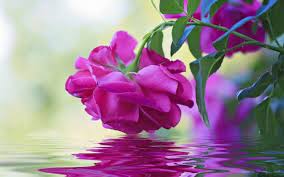 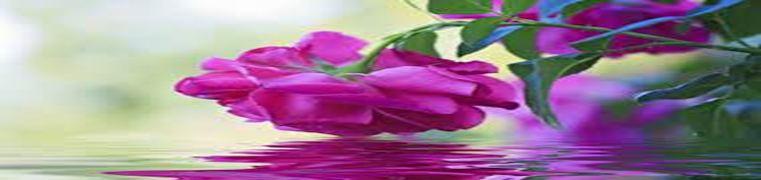 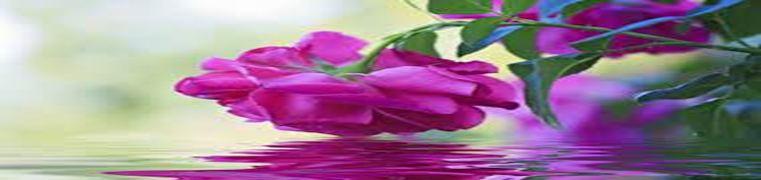 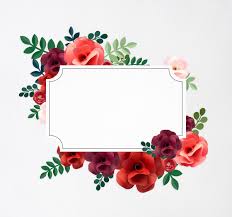 দুনিয়াবী  উপকারীতাঃ
৪। সালাতের মধ্যে রয়েছে ইহকালীন ও পরকালীন আত্মিক প্রশান্তি-আরাম এবং চক্ষু শীতলতা: 
আল্লাহ বলেন,
﴿أَلَا بِذِكۡرِ ٱللَّهِ تَطۡمَئِنُّ ٱلۡقُلُوبُ﴾ [الرعد: ٢٨]
“জেনে রাখ! আল্লাহর যিকিরেই আত্মা প্রশান্ত হয়।” [সূরা আর-রা‘দ: ২৮]
আর সম্পূর্ণ সালাতই আল্লাহর যিকির বরং সালাত আল্লাহর যিকির প্রতিষ্ঠার জন্যই প্রবর্তন করা হয়েছে। আল্লাহ তা‘আলা বলেন, وَأَقِمِ ٱلصَّلَوٰةَ لِذِكۡرِيٓ﴾ [طه: ١٤
“আমার যিকিরের (স্মরণের) জন্য সালাত প্রতিষ্ঠা কর।” [সূরা ত্বাহা: ১৪]
এ জন্যই মুসলিমগণ সালাতের মধ্যে অর্জন করে সুখ-শান্তি ও আরাম। আর নবী সাল্লাল্লাহু আলাইহি ওয়াসাল্লাম বিলাল রাদিয়াল্লাহু আনহুকে বলেন, “উঠো বিলাল এবং আমাদেরকে সালাতের মাধ্যমে আরাম পৌঁছাও।” (মুসনাদে আহমদ) এবং নবী সাল্লাল্লাহু আলাইহি ওয়াসাল্লাম বলেন, “আমার চক্ষু প্রশান্তি সালাতের মধ্যে নিহিত রয়েছে।” (সুনান নাসাঈ
৫। সালাত আদায়ের ফলে আল্লাহ তা‘আলার ভালবাসা অর্জন হয়: 
আল্লাহ তা‘আলা বলেন,
وَٱللَّهُ يُحِبُّ ٱلۡمُطَّهِّرِينَ﴾ [التوبة: ١٠٨]
“আল্লাহ বেশি বেশি পবিত্রতা অর্জনকারীদেরকে পছন্দ করেন।” [সূরা আত-তাওবাহ: ১০৮]
আর সালাত আদায়কারী ব্যক্তি পবিত্রতা অর্জনকারীদের অন্তর্ভুক্ত। কেননা পবিত্রতা অর্জন করা সালাত শুদ্ধ হওয়ার জন্য একটি শর্ত।
সালাতের              উপকারীতাঃ২
৬। সালাতের মধ্যে রয়েছে রুযীর প্রশস্ততা:
আল্লাহ তা‘আলা বলেন,
﴿وَأۡمُرۡ أَهۡلَكَ بِٱلصَّلَوٰةِ وَٱصۡطَبِرۡ عَلَيۡهَاۖ لَا نَسۡ‍َٔلُكَ رِزۡقٗاۖ نَّحۡنُ نَرۡزُقُكَۗ وَٱلۡعَٰقِبَةُ لِلتَّقۡوَىٰ ١٣٢﴾ [طه: ١٣٢]
“এবং তোমার পরিবারবর্গকে সালাতের আদেশ দাও আর তাতে অবিচল থাক, আমরা তোমার নিকট কোনো রুযী চাই না, আমরাই তোমাকে রুযী দেই এবং শুভ পরিণাম তো তাকওয়াধারীদের জন্য। [সূরা ত্বাহা: ১৩২]
ইবন কাসীর রহ. এই আয়াতের তাফসীরে বলেন, “অর্থাৎ যদি সালাত প্রতিষ্ঠা কর এমনভাবে তোমার নিকট রুযী আসবে যার তুমি ধারণাও করতে পারবে না।”
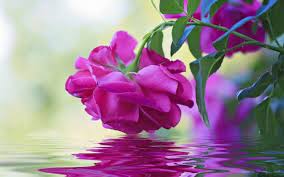 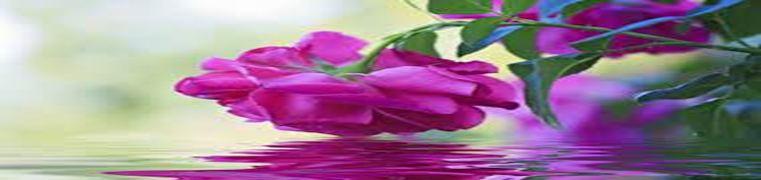 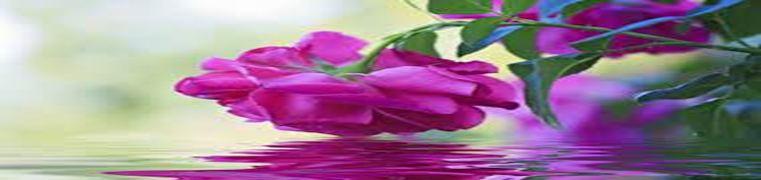 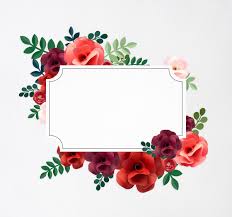 দুনিয়াবী  উপকারীতাঃ
৭। সালাত মুসলিমের ইহকাল ও পরকালের কাজ কর্মে সহায়ক:

 আল্লাহ তা‘আলা বলেন,وَٱسۡتَعِينُواْ بِٱلصَّبۡرِ وَٱلصَّلَوٰةِ﴾ [البقرة: ٤٥
“তোমরা ধৈর্য ও সালাতের মাধ্যমে সাহায্য প্রার্থনা কর।” [সূরা আল-বাকারা, আয়াত: ৪৫]
এ জন্য রাসূল সাল্লাল্লাহু আলাইহি ওয়াসাল্লাম যখন কোনো গুরুত্বপূর্ণ সমস্যায় পতিত হতেন তখনই ভয় ও ভীতির সঙ্গে দ্রুত সালাত পড়তে যেতেন। হুযাইফা রাদিয়াল্লাহু আনহু বলেন, “যখন নবী সাল্লাল্লাহু আলাইহি ওয়াসাল্লাম কোনো গুরুত্বপূর্ণ ব্যাপারের সম্মুখীন হতেন তখন সালাত আদায় করতেন।” (মুসনাদে আহমদ) 

অতএব মুসলিম যখন কোনো কাজের মনস্থ করবে সে মহিমান্বিত আল্লাহর স্মরণাপন্ন হবে যাঁর হাতে রয়েছে সব কিছুর ক্ষমতা, যিনি কোনো ব্যাপারে বলেন হয়ে যাও, আর তা হয়ে যায়, যিনি আর্ত অসহায়ের আহ্বানে সাড়া দেন এবং বিপদ দূরীভূত করেন। আল্লাহ তা‘আালা বলেন,
أَمَّن يُجِيبُ ٱلۡمُضۡطَرَّ إِذَا دَعَاهُ وَيَكۡشِفُ ٱلسُّوٓءَ﴾ [النمل: ٦٢]
“নাকি তিনি যিনি অসহায়ের আহ্বানে সাড়া দেন, যখন সে তাঁকে ডাকে এবং বিপদ-আপদ দূরীভূত করেন?” [সূরা আন-নামল: ৬২]
সালাতে অবহেলাকারী যখন কোনো বড় সমস্যায় পতিত হয় এবং বিপদে আচ্ছন্ন হয় তখন সে কার স্মরণাপন্ন হবে? সে তো আল্লাহ তা‘আলার সাথে সম্পর্ক ছিন্ন করেছে বা সে তো শুধু কঠিন ও বিপদের সময় সালাত আদায় করে। অতএব, এ সালাত তার না কোনো উপকারে আসবে, না আল্লাহর সাথে তার সম্পর্ক গড়ে তুলবে। নবী সাল্লাল্লাহু আলাইহি ওয়াসাল্লাম বলেন, “তুমি আল্লাহকে সুখে-সাচ্ছন্দে চেন, আল্লাহ তোমাকে বিপদে-আপদে চিনবে।” (মুসনাদ আহমদ)
অবশ্য কেউ যদি কঠিন বিপদে-আপদে আল্লাহর নিকট তাওবা করে এবং সালাতের হিফাযতের দৃঢ় প্রতিজ্ঞা করে, তবে আল্লাহ তাওবাকারীর তাওবা কবুল করেন।
সালাতের              উপকারীতাঃ৩
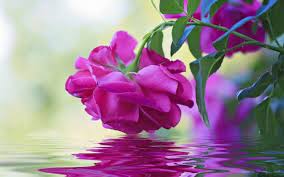 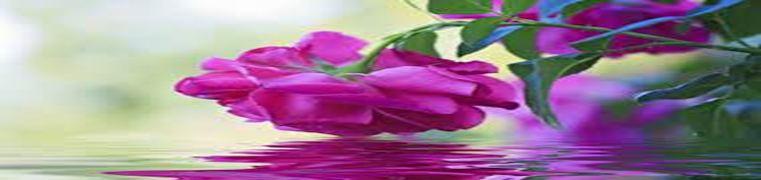 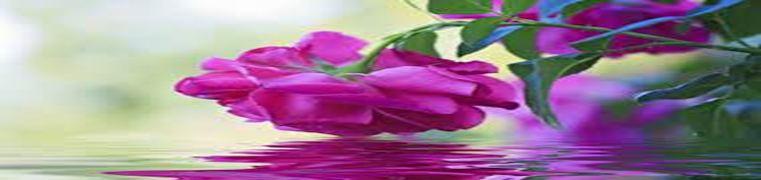 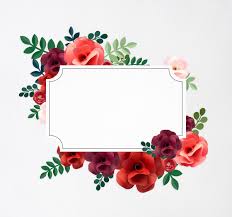 পরকালীন উপকারঃ
১। স্থায়ী জান্নাতে প্রবেশ লাভঃ
 সালাত হিফাযত বা সংরক্ষণকারীর জন্য আল্লাহর প্রতিশ্রুতি হলো যে, তিনি তাকে জান্নাত দান করবেন: নবী সাল্লাল্লাহু আলাইহি ওয়াসাল্লাম বলেছেন: “আল্লাহ বান্দার ওপর পাঁচ ওয়াক্ত সালাত ফরয করেছেন, যে তা হিফাযত করল তার জন্য আল্লাহর প্রতিশ্রুতি হলো যে, তাকে জান্নাতে প্রবেশ করাবেন...।” (আবু দাউদ, নাসাঈ, তিরমিযী, ইবন মাজাহ)
২। যে ব্যক্তি সালাতের হিফাযত করল তার জন্য সালাত জ্যোতি ও প্রমাণ হবে:
 অর্থাৎ সালাত তার ঈমানের দলীল হবে এবং কিয়ামতের দিন জাহান্নাম থেকে পরিত্রাণের কারণ হবে। নবী সাল্লাল্লাহু আলাইহি ওয়াসাল্লাম বলেছেন: “যে ব্যক্তি সালাতের হিফাযত করল, সালাত তার জন্য কিয়ামতের দিন জ্যোতি, দলীল-প্রমাণ ও নাযাতের উসীলা হবে। আর যে ব্যক্তি সালাতের হিফাযত করল না, তার জন্য সালাত কিয়ামতের দিন জ্যোতি, প্রমাণ ও নাযাতের উসীলা হবে না, বরং কারূন, ফিরআউন, হামান এবং উবাই ইবন খালাফের সাথে তার হাশর (পুনরুত্থান) হবে”। (মুসনাদে আহমদ)
সালাতের              উপকারীতাঃ৩
৩। সালাত বান্দা ও তার প্রতিপালকের মধ্যে সম্পর্ক গড়ার মাধ্যম: 
আল্লাহ তা‘আলা বলেন,
﴿وَٱسۡجُدۡۤ وَٱقۡتَرِب﴾ [العلق: ١٩]
“আর সাজদাহ কর ও (আমার) নিকটবর্তী হও।” [সূরা আল-‘আলাক: ১৯]
অর্থাৎ আল্লাহর উদ্দেশ্যে সালাত আদায় কর এবং সমস্ত সৎ কাজের মাধ্যমে তাঁর নৈকট্য লাভ কর, আর সৎ কাজের মধ্যে আল্লাহর জন্য সাজদাহ হচ্ছে সবচেয়ে বড়। নবী সাল্লাল্লাহু আলাইহি ওয়াসাল্লাম বলেছেন: “বান্দা স্বীয় রবের সবচেয়ে নিকটবর্তী হয় সাজদাহ অবস্থায়। অতএব, তোমরা সাজদায় বেশি-বেশি দো‘আ কর।” (সহীহ মুসলিম ও নাসাঈ)
আল্লাহ তাবারাকা ওয়া তা'আলা বলেছেনঃ আমি সালাতকে আমার মধ্যে ও আমার বান্দার মধ্যে দু’ভাগে ভাগ করেছি। তাই এর অর্ধেক আমার এবং অপর অর্ধেক আমার বান্দার। আর আমার বান্দাহ যা চাইবে তাই তাকে দান করা হবে।
 রাসূলুল্লাহ (সাল্লাল্লাহু আলাইহি ওয়াসাল্লাম) বলেনঃ তোমরা এটি পড় (কারণ) বান্দাহ  الْحَمْدُ لِلَّهِ رَبِّ الْعَالَمِينَ  বললে আল্লাহ পাক বলেনঃ আমার বান্দাহ আমার প্রশংসা করল।
 বান্দাহ الرَّحْمَٰنِ الرَّحِيمِ  বললে আল্লাহ পাক বলেনঃ আমার বান্দাহ আমার গুণকীর্তন করল। বান্দাহ مَالِكِ يَوْمِ الدِّينِ  বললে আল্লাহ তা'আলা বলেনঃ আমার বান্দাহ আমার মাহাত্ম্য বর্ণনা করল। বান্দাহ  إِيَّاكَ نَعْبُدُ وَإِيَّاكَ نَسْتَعِينُ  বললে আল্লাহ বলেনঃ এটা আমার ও আমার বান্দার মাঝে এবং আমার বান্দাহ যা চাইবে তাই পাবে। বান্দাহ اهْدِنَا الصِّرَاطَ الْمُسْتَقِيمَ صِرَاطَ الَّذِينَ أَنْعَمْتَ عَلَيْهِمْ غَيْرِ الْمَغْضُوبِ عَلَيْهِمْ وَلَا الضَّالِّينَ  বললে আল্লাহ পাক বলেনঃ আমার বান্দার জন্য এগুলো সবই আর সে যাই চাবে তাই পাবে। 
                             মুসলিম, আবু আওয়ানাহ্ ও মালিক সাহমীর লিখিত তারিখ জুরজান (১৪৪) এ জারীর রাযিআল্লাহু আনহুর বর্ণিত হাদীছ থেকে এর সহযোগী বর্ননা রয়েছে।
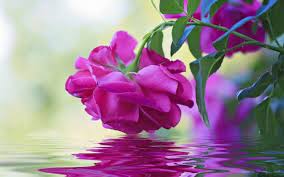 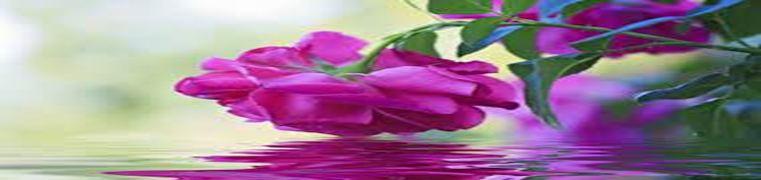 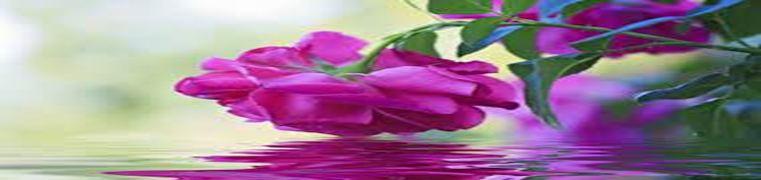 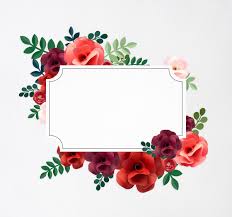 পরকালীন উপকারঃ
৪। সালাত গুনাহ ও মন্দ কাজের কাফ্ফারা: 
নবী সাল্লাল্লাহু আলাইহি ওয়াসাল্লাম বলেছেন: “যে কোনো মুসলিম ব্যক্তি সালাতের ওয়াক্ত পেল আর সালাতের জন্য উত্তমরূপে অযু করল যথাযথ খুশু-খুযু নিয়ে সালাত আদায় করল, ঠিকমত রুকু করল। এ সালাত তার বিগত গুনাহের কাফ্ফারা হবে যতক্ষণ পর্যন্ত সে কবীরা গুনাহে লিপ্ত না হবে। আর এই ফযীলত সব সময়ের জন্য।” (সহীহ মুসলিম)
হযরত আবু হুরায়রা রা. বলেন, আমি রাসূলুল্লাহ সাল্লাল্লাহু আলাইহি ওয়াসাল্লামকে বলতে শুনেছি, ‘তোমরা কি বলতে পার যদি তোমাদের কারো দরজার সামনে একটি নদী থাকে আর সে ঐ নদীতে পাঁচবার গোসল করে তাহলে তার শরীরে কি কোনো ময়লা থাকবে? সাহাবীগণ উত্তর দিলেন, তার শরীরে কোনো ময়লা থাকবে না। রাসূলুল্লাহ সাল্লাল্লাহু আলাইহি ওয়াসাল্লাম বললেন, পাঁচ ওয়াক্ত নামাযও ঠিক এমনই। আল্লাহ তাআলা এর দ্বারা গুনাহসমূহ ধুয়ে মুছে ছাফ করে দেন।’ (সহীহ বুখারী ১/৭৬)
হযরত আবু যর রা. থেকে বর্ণিত, নবীজী সাল্লাল্লাহু আলাইহি ওয়াসাল্লাম শীতকালে একবার বের হলেন। ঐ সময় গাছের পাতা ঝরছিল। তিনি একটি গাছ থেকে দুটি ডাল নিয়ে সেগুলো নাড়া দিয়ে পাতা ফেলতে থাকেন এবং বললেন, আবু যর! আমি বললাম, লাববাইক ইয়া রাসূলুল্লাহ। তিনি বললেন, নিশ্চয়ই কোনো মুসলমান যখন আল্লাহর সন্তুষ্টির জন্য নামায আদায় করে তখন তার গুনাহগুলো এভাবে ঝরে যায় যেমন এই গাছ থেকে পাতাগুলো ঝরে যাচ্ছে। (মুসনাদে আহমদ ৫/১৭৯)
৫। সালাত সর্বোত্তম আমলের অন্তর্ভুক্ত:
 আব্দুল্লাহ ইবন মাসউদ রাদিয়াল্লাহু আনহু রাসূলুল্লাহ্ সাল্লাল্লাহু আলাইহি ওয়াসাল্লামকে জিজ্ঞাসা করেন: সর্বোত্তম আমল কোনটি? তিনি বলেন, “সময়মত সালাত আদায় করা”। আব্দুল্লাহ্ ইবন মাসউদ বলেন, তারপর কোনটি? তিনি বলেন, “পিতা-মাতার সাথে সৎ ব্যবহার করা”। আব্দুল্লাহ ইবন মাসউদ বলেন, আমি বললাম: তারপর কী? তিনি বললেন: “আল্লাহর রাস্তায় জিহাদ করা।” (সহীহ বুখারী ও সহীহ মুসলিম)
সালাতের              উপকারীতাঃ৩
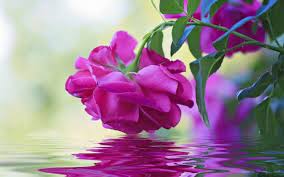 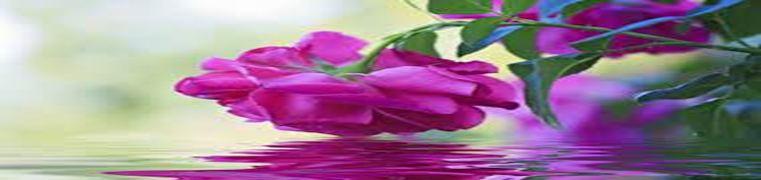 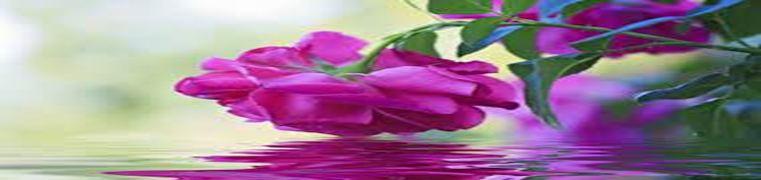 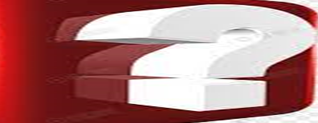 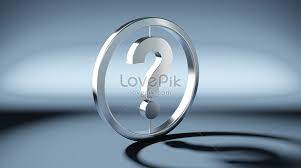 সালাতের উপকারীতা কি সকলেই লাভ করবে?
আল্লাহ তা‘আলার বাণী:
﴿فَوَيۡلٞ لِّلۡمُصَلِّينَ ٤ ٱلَّذِينَ هُمۡ عَن صَلَاتِهِمۡ سَاهُونَ ٥﴾ [الماعون: ٤، ٥]
“সুতরাং দুর্ভোগ (‘ওয়াইল’ জাহান্নামের একটি স্থান) সেই সালাত আদায়কারীদের যারা তাদের সালাত সম্পর্কে উদাসীন।” [সূরা আল-মাউন: ৪-৫]
তাফসীরকারকগণ এই আয়াতের তাফসীর করেন যে, এই আয়াত দ্বারা ঐ সমস্ত লোক বুঝায়, যারা সালাতকে তার সময় থেকে পিছিয়ে অসময়ে আদায় করে। সা‘দ ইবন আবী ওয়াক্কাস থেকে বর্ণিত তিনি বলেন, আমি নবী সাল্লাল্লাহু আলাইহি ওয়াসাল্লামকে ٱلَّذِينَ هُمۡ عَن صَلَاتِهِمۡ سَاهُونَ আয়াতটি সম্পর্কে জিজ্ঞাসা করলে তিনি উত্তর দেন “এরা ঐ সমস্ত মানুষ যারা সালাতকে তার (প্রকৃত) সময়ে আদায় না করে পরে আদায় করে”। (তাফসীর ইবন কাসীর)
আল্লাহ তা‘আলা তাদেরকে মুসল্লী (সালাত আদায়কারী) নামে অভিহিত করা সত্ত্বেও তাদেরকে ওয়াইলের হুশিয়ারী দিয়েছেন। কেননা তারা সালাত প্রকৃত সময়ের পরে আদায় করে। অতএব, সালাতকে আপন ওয়াক্ত থেকে পরে আদায় করার জন্য আল্লাহ যাদেরকে ওয়াইলের হুশিয়ারী দিয়েছেন, তারা কীভাবে উপরোক্ত উপকারিতা ও ফযীলতের অধিকারী হবে?
সুতরাং সালাতের জন্য রয়েছে নির্ধারিত ওয়াক্ত। শর‘ঈ ওযর ব্যতীত নির্ধারিত ওয়াক্ত নষ্ট করা যাবে না। যেমন, আল্লাহ তা‘আলা বলেন,
﴿إِنَّ ٱلصَّلَوٰةَ كَانَتۡ عَلَى ٱلۡمُؤۡمِنِينَ كِتَٰبٗا مَّوۡقُوتٗا﴾ [النساء: ١٠٣]
“নির্ধারিত সময়ে সালাত আদায় করা মুমিনদের জন্য অবশ্য কর্তব্য।” [সূরা আন-নিসা: ১০৩]
ইবন কাসীর রহ. তার তাফসীর গ্রন্থে উল্লেখ করেন: “ইবন আব্বাস “মাওকূতান” এর তাফসীরে ফরয অর্থ নিয়েছেন”। তিনি আরো উল্লেখ করেন: “হজের মতো সালাতেরও সময় নির্ধারিত”। অতঃপর তিনি বর্ণনা করেন: “ইবন মাসউদ রাদিয়াল্লাহু আনহু বলেন, হজের মতো সালাতেরও একটি নির্ধারিত সময় রয়েছে”।
ইবন মাসউদ ও ইবন আব্বাস রাদিয়াল্লাহু আনহুমা কীভাবে হজের মতো সালাতেরও এক নির্ধারিত সময় সাব্যস্ত করেছেন। আর কে আছে এমন যে হজ নির্ধারিত সময়ে আদায় না করে তা অসময়ে আদায় করবে? সালাতেরও সময় এমনি নির্ধারিত, কোনো শর‘ঈ ওযর ব্যতীত নির্ধারিত সময়ে সালাত আদায় না করলে আল্লাহ কবুল করবেন না।
২। 
«صلوا كما رأيتموني أصلى»
“তোমরা সেভাবে সালাত পড় যেভাবে আমাকে সালাত পড়তে দেখ।” (সহীহ বুখারী)
 নবী সাল্লাল্লাহু আলাইহি ওয়াসাল্লাম মসজিদে প্রবেশ করলেন। এমতাবস্থায় এক ব্যক্তি প্রবেশ করল ও সালাত আদায় করল তারপর নবী সাল্লাল্লাহু আলাইহি ওয়াসাল্লামের নিকট এসে সালাম দিল। অতঃপর নবী সাল্লাল্লাহু আলাইহি ওয়াসাল্লাম বলেন, ফিরে যাও পুনরায় সালাত আদায় কর, কেননা তুমি সালাতই আদায় কর নি। সে তিনবার একইভাবে আদায় করল।” নবী সাল্লাল্লাহু আলাইহি ওয়াসাল্লাম এই লোকটির ওপর বিধান আরোপ করলেন যে, সে সালাতই আদায় করে নি শুধু তার সালাতে স্থিরতা না থাকার কারণে। আর এ জন্য নবী সাল্লাল্লাহু আলাইহি ওয়াসাল্লাম তাকে শিক্ষা দিয়ে দিলেন সালাত কীভাবে আদায় করতে হয়। সহীহ বুখারী ও মুসলিম 
অতএব, সালাত অবশ্যই যথাসময়ে আদায় করতে হবে এবং তা নবী সাল্লাল্লাহু আলাইহি ওয়াসাল্লামের সালাতেরই অনুরূপ হতে হবে।
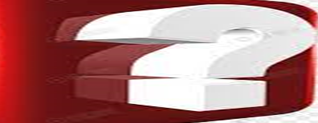 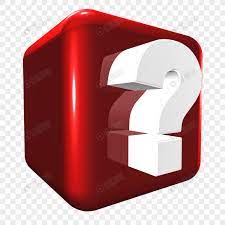 সালাত পরিত্যাগকারীর শাস্তিঃ 
 (১) বেনামাযীকে কবরে শাস্তি দেওয়া হবে
নবী সাল্লাল্লাহু আলাইহি ওয়াসাল্লামের এক স্বপ্নের বর্ণনায় রয়েছে: “তিনি চিৎ অবস্থায় শায়িত এক ব্যক্তির নিকট আসলেন, এমতাবস্থায় একটি পাথর হাতে দাঁড়িয়ে রয়েছে অন্য একজন, অতঃপর সে উক্ত পাথর দিয়ে তার (শায়িত ব্যক্তির) মাথায় আঘাত করছে, যার ফলে তার মাথা চূর্ণ-বিচূর্ণ হয়ে যাচ্ছে, পাথরটি ছিটকে দূরে চলে যাচ্ছে, পুনরায় সে দৌড়ে গিয়ে পাথরটি নিয়ে ফিরা মাত্র উক্ত ব্যক্তির মাথা পূর্বের ন্যায় ঠিক হয়ে যাচ্ছে। পুনরায় ঐ ব্যক্তি আপন স্থানে ফিরে তাকে ঐ ভাবেই (শাস্তি) দিচ্ছে যেভাবে প্রথমবার দিয়েছিল। নবী সাল্লাল্লাহু আলাইহি ওয়াসাল্লাম যখন ঐ ব্যক্তির ব্যাপারে জিজ্ঞাসা করেন তখন দুই ফিরিশতা তাঁকে অবহিত করেন যে, এতো ঐ ব্যক্তি যে কুরআন পড়ত, কিন্তু তার প্রতি আমল করত না এবং ফরয সালাত ছেড়ে ঘুমাত। সহীহ বুখারী
(২) কিয়ামতের দিন কাফির সরদার কারূন, ফির‘আউন, হামান ও উবাই ইবন খালফের সাথে বেনামাযীর হাশর হবে।
“যে ব্যক্তি সালাতের হিফাযত করলো, সালাত তার জন্য কিয়ামতের দিন জ্যোতি, প্রমাণ ও নাজাতের উসীলা হবে, আর যে সালাতের হিফাযত করলো না, তার জন্য সালাত কিয়ামতের দিন জ্যোতি, প্রমাণ ও নাজাতের উসীলা হবে না এবং কারূন, ফির‘আউন, হামান এবং উবাই ইবন খালফের সাথে তার হাশর হবে।” (মুসনাদে ইমাম আহমদ)
(৩) বেনামাযী জাহান্নামে নিক্ষিপ্ত হবেঃ
مَا سَلَكَكُمۡ فِي سَقَرَ ٤٢ قَالُواْ لَمۡ نَكُ مِنَ ٱلۡمُصَلِّينَ ٤٣﴾ [المدثر: ٤٢، ٤٣]
“তোমাদেরকে কিসে সাকার (জাহান্নাম)-এ নিক্ষেপ করেছে? তারা বলবে আমরা সালাত আদায়কারীদের অন্তর্ভুক্ত ছিলাম না।”                                                                                                                                                                                       [সূরা আল-মুদ্দাসসির: ৪২-৪৩]

 (৪) বেনামাযী স্বীয় পরিবার এবং ধন-সম্পদ নষ্ট করে দেওয়ার চেয়েও অধিক ক্ষতিগ্রস্ত। 
রাসূলুল্লাহ সাল্লাল্লাহু আলাইহি ওয়াসাল্লাম বলেন,
«الذي تفوته صلاة العصر كأنما وتر أهله وماله»
“যে ব্যক্তির আসর সালাত ছুটে গেল, তার যেন পরিবার ও ধন সম্পদ নষ্ট হয়ে গেল।” (সহীহ মুসলিম)
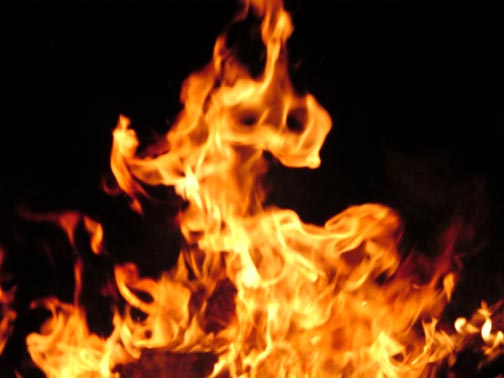 মুমিনের প্রতি আহবান
আবূল আওয়াম (রহঃ) ... আবূ হুরায়রা (রাঃ) থেকে বর্ণিত। নবী সাল্লাল্লাহু আলাইহি ওয়াসাল্লাম বলেছেনঃ কিয়ামতের দিন মানুষের আমলের মধ্যে সর্বপ্রথম সালাতের হিসাব-নিকাশ নেওয়া হবে। যদি সালাত পরিপূর্ণ রূপে পাওয়া যায়, তবে তা পরিপূর্ণ লেখা হবে। যদি কিছু কম পাওয়া যায়, তাহলে আল্লাহ্‌ বলবেন, তার নফল সালাত কিছু আছে কি না? (যদি থাকে) এগুলোর দ্বারা ফরয সালাতের ক্ষতিপূরণ করে দেওয়া হবে। তারপর অন্যান্য আমলের ক্ষেত্রেও এরূপ করা হবে। হাদিসের মানঃ সহিহ বর্ণনাকারীঃ আবূ হুরায়রা (রাঃ)  পুনঃনিরীক্ষণঃ   সুনান আন-নাসায়ীঃ ৪৬৭ (ইসলামিক ফাউন্ডেশন)
‘হে আদম সন্তান! তুমি আমার ইবাদতের জন্য অন্তরকে খালি করে নাও। আমি তোমার হৃদয়কে সচ্ছলতা দ্বারা পূর্ণ করে দেব এবং তোমার অভাব দূর করে দেব। কিন্তু যদি তুমি সেটা না কর, তাহ’লে আমি তোমার দু’হাতকে (দুনিয়াবী) ব্যস্ততায় ভরে দেব এবং তোমার অভাব মিটাবো না’।
 হাদীছে কুদসী; আহমাদ, তিরমিযী হা/২৪৬৬; ইবনু মাজাহ হা/৪১০৭; ঐ, মিশকাত হা/৫১৭২ ‘হৃদয় গলানো’ অধ্যায়-২৬, পরিচ্ছেদ-২; আলবানী, সিলসিলা ছহীহাহ হা/১৩৫৯।

وَإِذْ تَأَذَّنَ رَبُّكُمْ لَئِن شَكَرْتُمْ لَأَزِيدَنَّكُمْ ۖ وَلَئِن كَفَرْتُمْ إِنَّ عَذَابِي لَشَدِيدٌ
‘যদি তোমরা কৃতজ্ঞতা স্বীকার কর, তবে আমি তোমাদেরকে অবশ্যই বেশী করে দেব। আর যদি অকৃতজ্ঞ হও, তবে জেনে রেখ আমার শাস্তি অত্যন্ত কঠোর’। সূরা  ইবরাহীমঃ ৭।

মুহাম্মদ ইবন আবদুল্লাহ ইবন বাযী‘ আল বাসরী (রহঃ) ..... আনাস ইবন মালিক রাদিয়াল্লাহু আনহু থেকে বর্ণিত। তিনি বলেনঃ রাসূলুল্লাহ সাল্লাল্লাহু আলাইহি ওয়াসাল্লাম-এর যুগে দীনের যে অবস্থায় আমরা ছিলাম বর্তমানে এর কিছুই দেখতে পাচ্ছি না। আমি বললামঃ সালাতের অবস্থা কোন পর্যায়ে। রাবী আবূ ইমরান জাওনী (রহঃ) বলেনঃ সালাতের বিষয়টি তো আছে। তিনি বললেনঃ তোমরা তোমাদের সালাতে তা করনি যা তোমরা জান। সহীহ, বুখারি ৫২৯, ৫৩০, তিরমিজী হাদিস নম্বরঃ ২৪৪৭ [আল মাদানী প্রকাশনী]
এ হাদীসটি হাসান, এ সূত্রে গারীব। এটি আনাস রাদিয়াল্লাহু আনহু থেকে অন্য সূত্রেও বর্ণিত আছে।
সালাত পরিত্যাগকারীর শাস্তিঃ
৬। জীবন সংকুচিত করে দেয়া হবেঃ
সালাত পরিত্যাগকারী হলো আল্লাহর যিকির (সালাত) বিমুখ, আর আল্লাহ তা‘আলা তাঁর যিকির থেকে বিমুখদের জন্য তার জীবন-যাপন সংকুচিত করার ওয়াদা করেছেন।
 আল্লাহ বলেন,
﴿وَمَنۡ أَعۡرَضَ عَن ذِكۡرِي فَإِنَّ لَهُۥ مَعِيشَةٗ ضَنكٗا وَنَحۡشُرُهُۥ يَوۡمَ ٱلۡقِيَٰمَةِ أَعۡمَىٰ ١٢٤﴾ [طه: ١٢٤]
“যে আমার স্মরণে বিমুখ থাকবে, অবশ্য তার জীবন-যাপন হবে সংকুচিত এবং আমি তাকে কিয়ামতের দিন অন্ধ অবস্থায় উত্থিত করব।” [সুরা ত্বাহা: ১২৪]
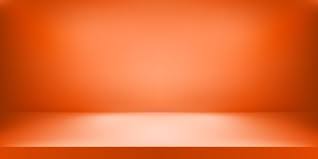 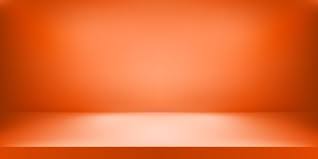 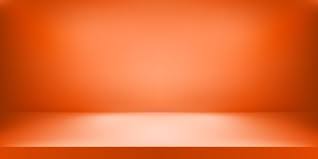 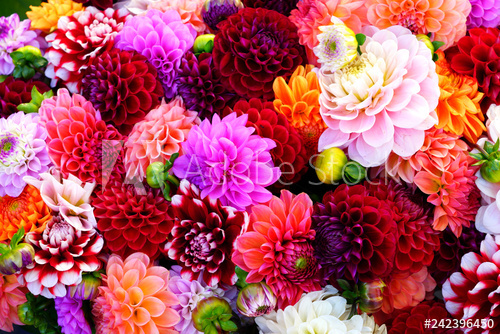 কেমন ছিলো সাহাবা আযমাইনদের সালাতঃ
হযরত আবু বকর রা.-এর নামাযে দাঁড়ানো প্রসঙ্গে হযরত আবদুল্লাহ ইবনে যুবাইর রা. বর্ণনা করেন যে, তিনি যখন নামাযে দাঁড়াতেন তখন এমন নিশ্চুপ ও নিশ্চল হয়ে থাকতেন, মনে হত, একটি কাঠ মাটিতে গেড়ে দেওয়া হয়েছে।
হযরত ওমর রা.কে যখন কুখ্যাত আবু লূলূ খঞ্জর দিয়ে আহত করে তখন তিনি বারবার বেহুশ হয়ে পড়ছিলেন। এ অবস্থায় কেউ তাঁকে নামাযের কথা স্মরণ করিয়ে দিলে তৎক্ষণাৎ নামায পড়ে নিলেন এবং বললেন, ‘আমি যদি নামায পড়তেই অক্ষম হয়ে যাই তবে বেঁচে থেকে আর লাভ কী?’
একবার এক যিহাদ থেকে ফেরার সময় এক স্থানে রাত যপন করার জন্য নবী করীম সাল্লাল্লাহু আলাইহি ওয়াসাল্লাম সবাইকে নির্দেশ দিলেন এবং বললেন, আজ রাতে কে আমাদের পাহারা দিবে? একজন মুহাজির আম্মার ইবনে ইয়াসির (রাযিঃ) এবং একজন আনসারী আব্বাদ ইবনে বিশর (রাযিঃ) বললেন, আমরা পাহারা দিব। হুযুর সাল্লাল্লাহু আলাইহি ওয়াসাল্লাম যেই পথ দিয়ে শত্ৰুর আগমনের সম্ভাবনা ছিল সেই দিকের একটি পাহাড় দেখিয়ে বললেন, তােমরা উভয়ে এই স্থানে অবস্থান কর। দ্বায়িত্ব পেয়ে সাহাবি দুজন যথা সময়ে সেখানে চলে গেলেন। সেখানে যাওয়ার পর আনসারী সাহাবী মুহাজিরকে বললেন, চলুন, আমরা রাতকে দুই ভাগ করে একভাগে আপনি ঘুমাবেন আর আমি জাগ্রত থাকবো আরেকভাগে আপনি জাগ্রত থাকবেন আর আমি ঘুমাবো। এভাবে পলাক্রমে পাহাড়া দিলেই বোধ হয় উত্তম হবে।
কেননা, উভয়ই সারা রাত জেগে থাকলে হতে পারে কোন এক সময় উভয়েরই ঘুম চলে আসবে। জাগ্রত ব্যক্তি যদি কোন আশঙ্কা বােধ করে তবে অপর সঙ্গীকে জানাতেও পারবে।
রাত্রের প্রথম ভাগে আনসারী সাহাবীর পাহাড়া দেওয়ার সিদ্ধান্ত হলো। তাই তিনি পাহড়ার জন্য প্রস্তুত হলে এবং মুহাজির সাহাবী ঘুমিয়ে পড়লেন। পাহাড়ার এক মুহূর্তে আনসারী সাহাবী ভাবলেন একটু এবাদত করে কাটানো যাক সময়টা। তাই তিনি নামাজে দাড়িয়ে গেলেন। এমন সময় শত্রুদের একটি টহল টিম দুর থেকে একজনকে একটি টিলার উপর দন্ডায়মান দেখতে পেল। তখন তারা সেখান থেকে তাকে লক্ষ করে তীর নিক্ষেপ করলো। কিন্তু কোনো প্রকার নড়াচড়া টের পেল না। তারা ভাবলো হয়তো তীর শরীরে আঘাত করেনি। তখন আবার নিক্ষেপ করলো। এবারো আগের মতোই নড়াচড়া টের পেল না। এইভাবে সে তৃতীয় তীর নিক্ষেপ করল। প্রতিটি তীর আনসারীর শরীরে বিদ্ধ হচ্ছিল আর তিনি তা হাত দ্বারা শরীর হতে বের করে নিচ্চিলেন। অতঃপর তিনি ধীরস্থিরভাবে রুকু সেজদা করলেন এবং নামায শেষ করে  সঙ্গীকে জাগালেন। শত্রুপক্ষের লোক একজনের স্থলে দুইজনকে দেখতে পেয়ে মনে করল নাজানি আরাে কি পরিমাণ লোক আছে।
তাই সে ওখান থেকে চলে গেল। মুহাজির সঙ্গী জাগ্রত হইয়া দেখলেন আনসারীর শরীরের তিন স্থান হতে প্রচুর পরিমাণে রক্ত ঝরছে। তিনি বললেন, সুবহানাল্লাহ! আপনি শুরুতেই আমাকে জাগালেন না কেন? আনসারী বললেন, আমি নামাযে একটি সূরা (সূরায়ে কাহ্ফ) শুরু করেছিলাম। সূরাটি শেষ না করে রুকুতে যেতর মনে চাইছিল না। পরে আমার এই ব্যাপারে ভয় হল যে, এমন না হয় যে, বারবার তীর বিদ্ধ হওয়ার কারণে আমি মৃত্যুবরণ করি আর নবী করীম সাল্লাল্লাহু আলাইহি ওয়াসাল্লাম পাহারার যে দায়িত্ব অর্পণ করেছেন তা অপূর্ণ রয়ে যায়। যদি আমার এই আশঙ্কা না হতো তবে আমি মৃত্যুবরণ করতাম কিন্তু সূরা শেষ না করে রুকু করতাম না। (বাইহাকী, আবু দাউদ)
হজরত আবদুল্লাহ ইবনে আবু বকর (রা) বলেন, হজরত আবু তালহা আনসারী (রা.) একবার তাঁর এক বাগানে নামায আদায় করতেছিলেন। ইতিমধ্যে একটি ছোট পাখি উড়তে শুরু করল, (বাগান এত ঘন ছিল যে এই ক্ষুদ্র পাখিটি পথ খুঁজে পাচ্ছিল না), তাই পাখিটি এদিক-সেদিক বের হওয়ার পথ খুঁজতে শুরু করল। এই দৃশ্য তার খুব ভাল লাগল। ফলে তিনি কিছুক্ষণ সেদিকে তাকিয়ে রইলেন। তারপর নামাযের দিকে মনোযোগ দিলেন। কিন্তু (অবস্থা এই দাঁড়াল) তিনি (তখন) স্মরণ করতে পারলেন না যে, নামায কত রাকআত আদায় করেছেন। তিনি বললেন, এই মাল আমাকে পরীক্ষায় ফেলেছে। অতঃপর রাসুলুল্লাহ (সা.) এর খেদমতে উপস্থিত হলেন এবং বাগানে তাঁর সম্মুখে যে পরীক্ষা উপস্থিত হয়েছিল তা বর্ণনা করলেন। তারপর বললেন, হে আল্লাহর রাসুল! এই মাল আল্লাহর জন্য উৎসর্গ করছি। আপনি যেখানে পছন্দ করেন উহা সেখানে ব্যয় করুন। (মুয়াত্তা ইমাম মালিক: ২১৪)
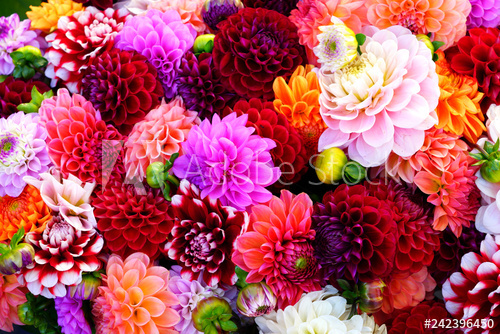 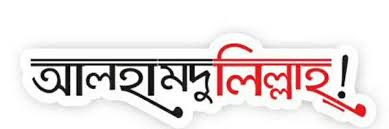 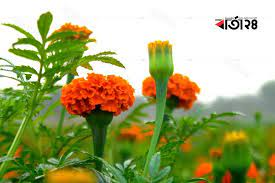 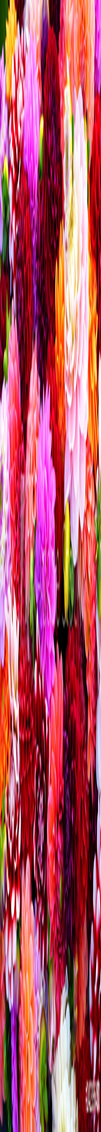 জাযাকুমুল্লাহি খাইরান